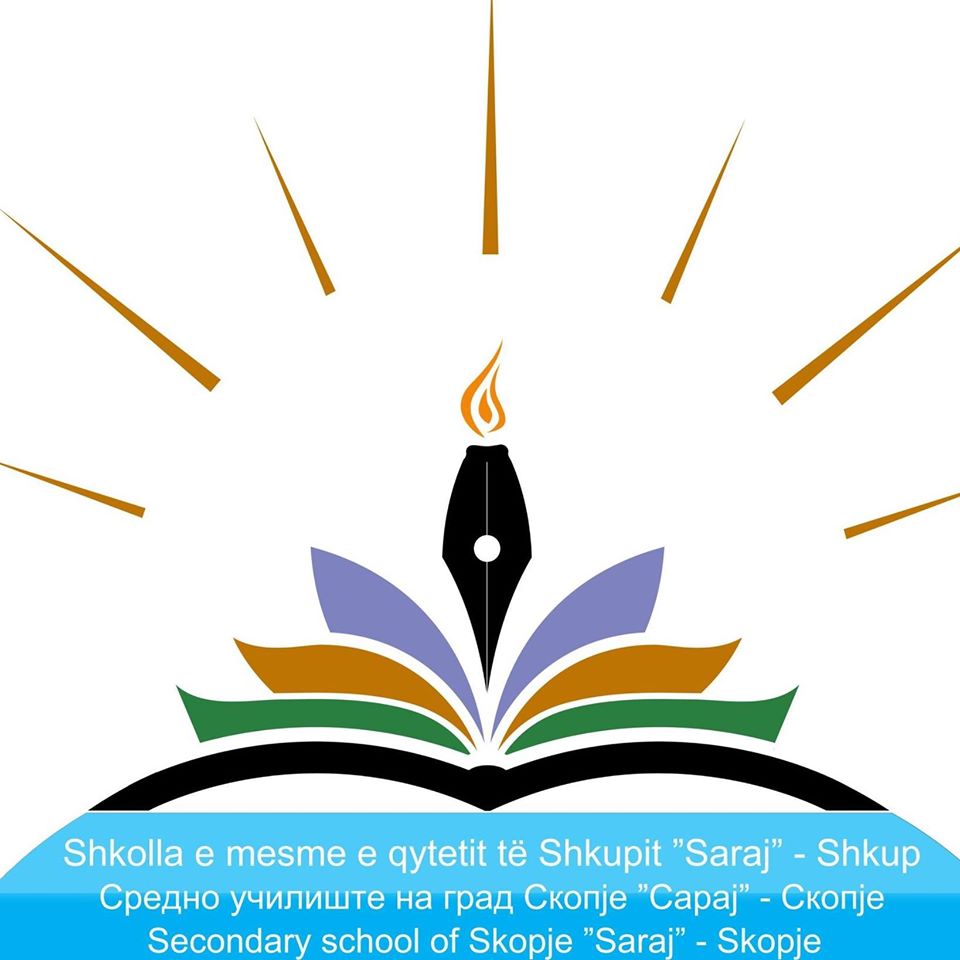 Lënda:  KIMI 
    Njësia :  Hidroksidet - Bazat
Mentor: Arlind Bakiu
HIDROKSIDET
Hidroksidet janë komponime të ndërtuara prej grupës hidroksile (OH) dhe atomeve të  metaleve.
p.sh. NaOH, Mg(OH)2 , Al(OH)3 , Ca(OH)2

  - Dihet se oksidet bazike me ujin japin baza përkatësisht hidrokside p.sh.
CaO + H2O → Ca(OH)2
MgO + H2O → Mg(OH)2
Tretësirat ujore të hidroksideve kanë disa veti të përbashkëta:
  -  Kanë shije të keqe
  -  Kur preken me gishta rrëshqasin
  -  Letrën e kuqe të lakmuesit e ngjyrosin në                                        	të   kaltërt dhe i neutralizojnë acidet
 -  Në tretësirat e tyre pH-ja ka vlerë mbi 7
 Prej hidroksideve që nuk përmban atom të metalit është Hidroksid Amoni (NH4OH)
Hidroksidet mund ti ndajmë në dy grupe:

Hidrokside bazike (NaOH, Mg(OH)2)
Hidrokside amfoterne (Al(OH)3 , Zn(OH)2)

 Hidroksidet që treten në ujë ose janë pjesërisht të tretshme, quhen BAZA.
Emërtimi i Hidroksideve
Emërtohen ashtu që emrit të metalit i shtohet fjala hidroksid  p.sh. 
    
     NaOH  - hidroksid natriumi
     Ca(OH)2 - hidroksid kalciumi 
     Al(OH)3  - hidroksid alumini
     Zn(OH)2 -  hidroksid zinku
     Mg(OH)2 – hidroksid magnezi
Në qoftë se një metal formon dy ose më shumë hidrokside, atëherëpas emrit të metalit shënohet edhe valenca e tij me numra rromak. p.sh. 

CuOH    - hidroksid bakri (I)
Cu(OH)2  - hidroksid bakri (II)
Fe(OH)2 - hidroksid hekuri (II)
Fe(OH)3- hidroksid hekuri (III)